«Развитие логического мышления дошкольников через использование игр и упражнений с логическими блоками Дьенеша»
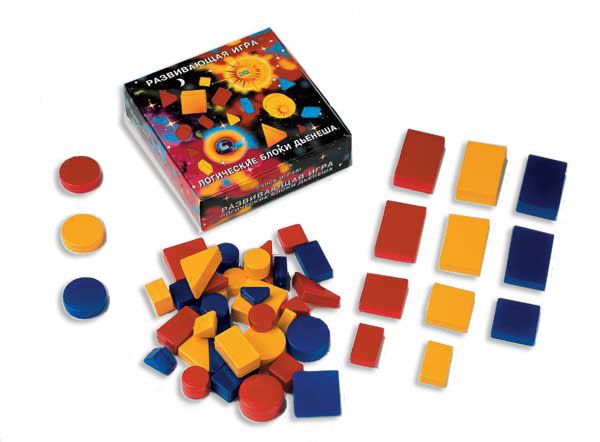 Во многих странах мира успешно используется дидактический материал «Логические блоки», разработанный венгерским психологом и математиком Дьенешем для развития логического мышления у детей .
Логические блоки Дьенеша представляют собой набор из 48 геометрических фигур:
Четырех форм (круглые, треугольные, квадратные, прямоугольные);
Трех цветов (синие, красные, желтые);
Двух размеров (большие, маленькие);
Двух видов толщины (толстые, тонкие).

В наборе нет ни одной одинаковой фигуры. Каждая геометрическая фигура характеризуется четырьмя признаками: цветом, формой, толщиной, размером.
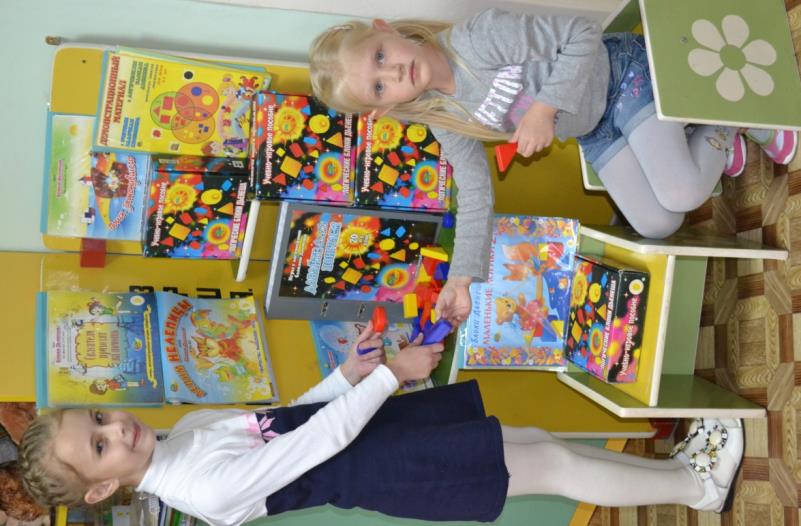 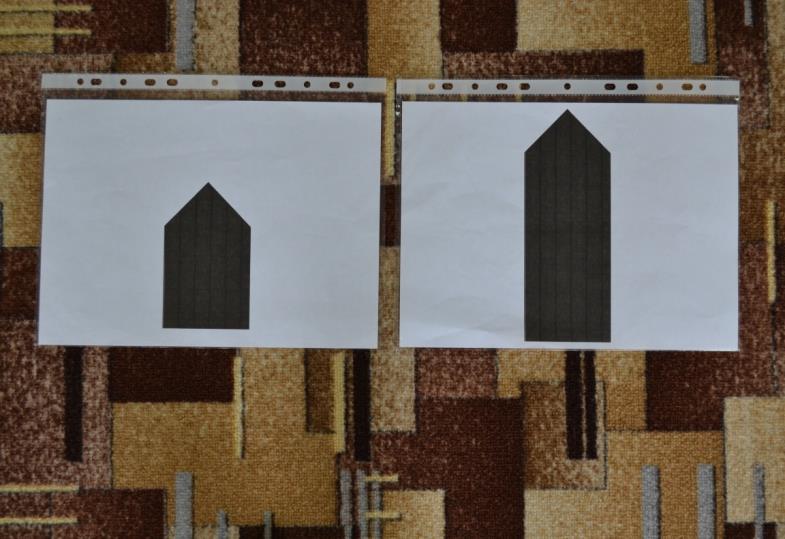 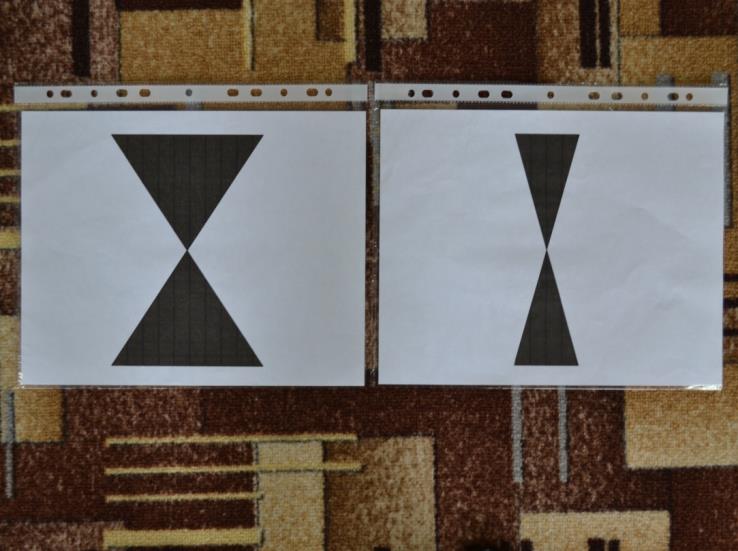 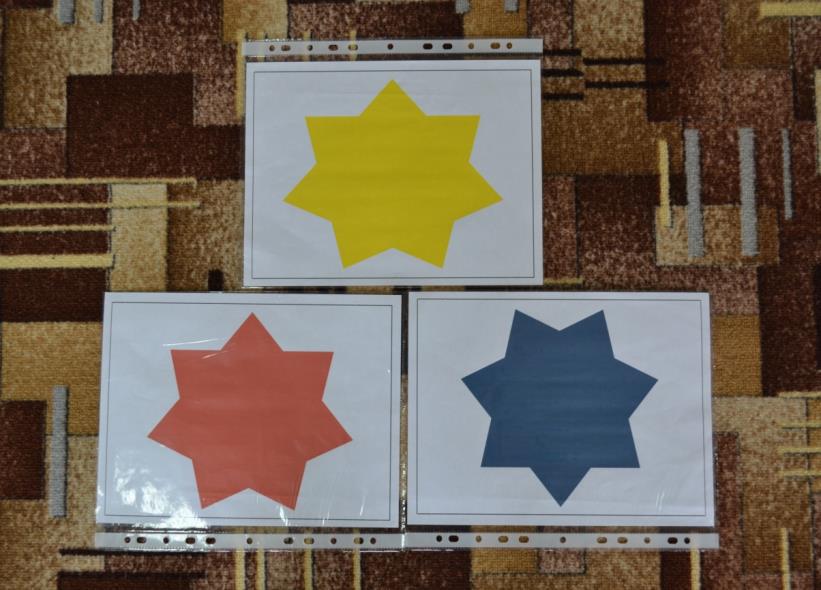 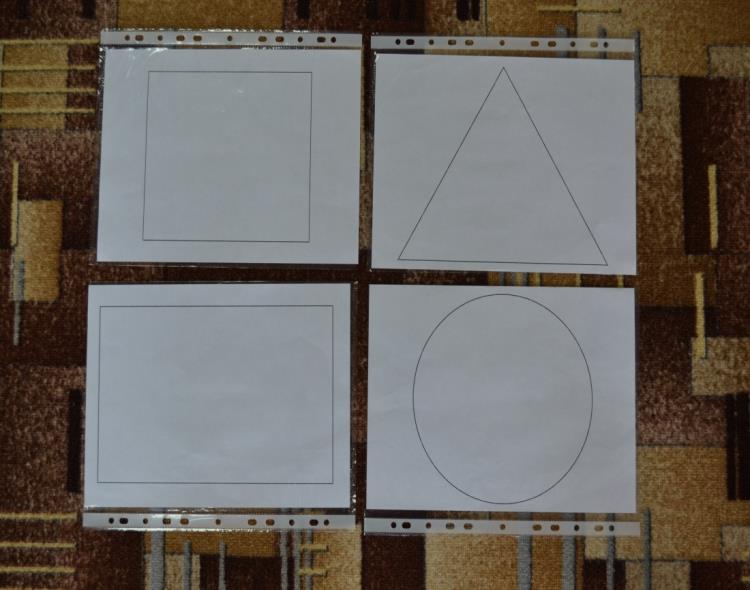 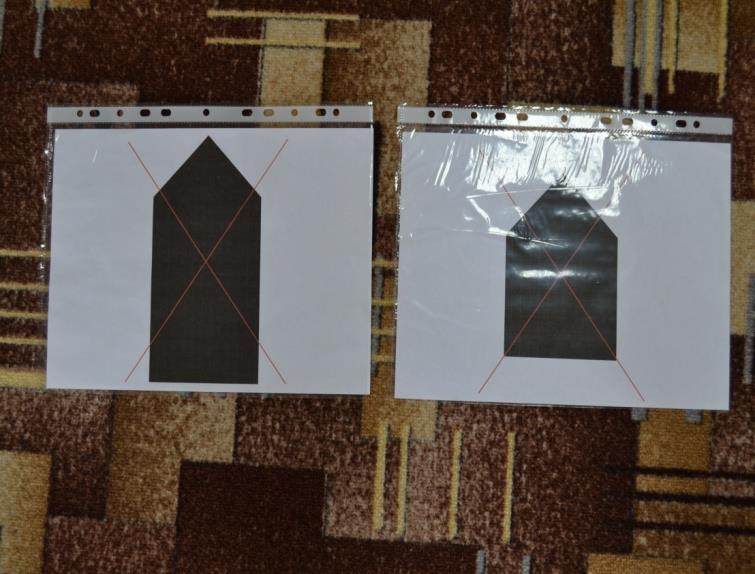 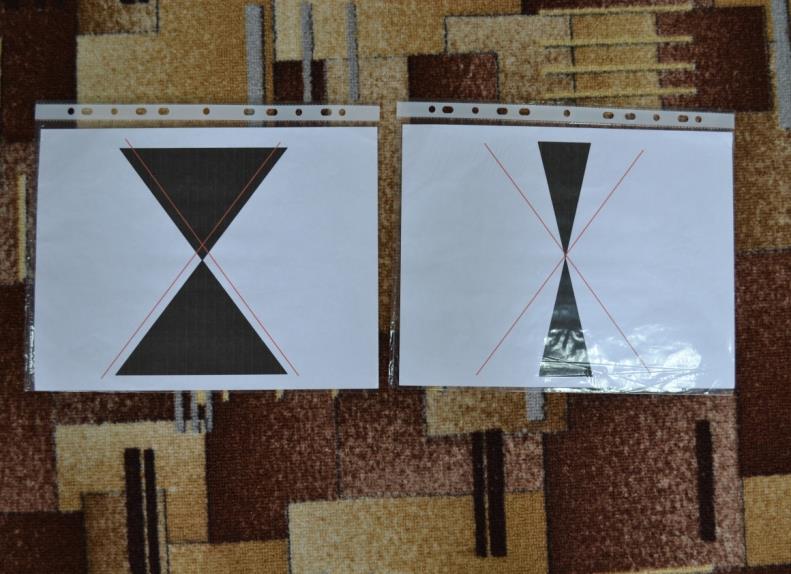 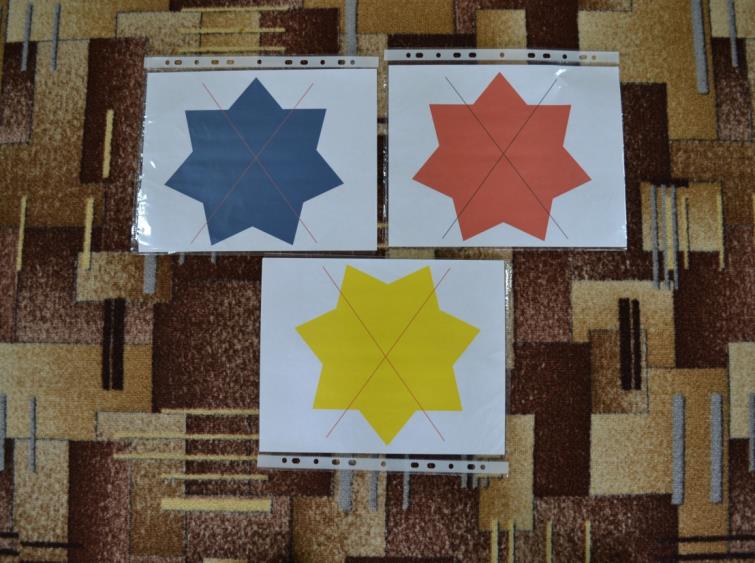 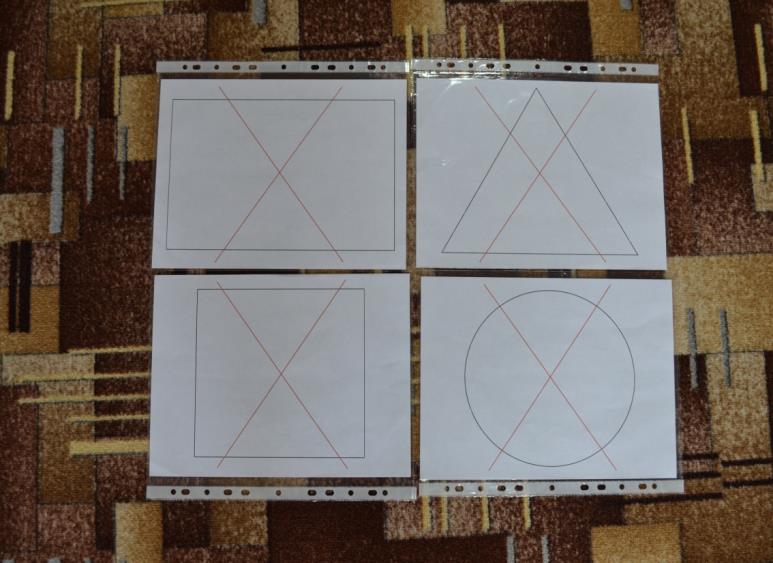 Задачи:
Познакомить с формой, цветом, размером, толщиной объектов.
 
Развивать пространственные представления.

 Развивать логическое мышление, представление о множестве, операции над множествами (сравнение, разбиение, классификация, абстрагирование).
 
Развивать умения выявлять свойства в объектах, называть их, адекватно обозначать их отсутствие, обобщать объекты по их свойствам, объяснять сходства и различия объектов, обосновывать свои рассуждения.

 Развивать знания, умения и навыки, необходимые для самостоятельного решения учебных задач.
Развивать познавательные процессы, мыслительные операции. 
Воспитывать самостоятельность, инициативу, настойчивость в достижении цели. 
Развивать творческие способности, воображение, фантазию, способности к моделированию и конструированию.
Развивать психические функции, связанные с речевой деятельностью.
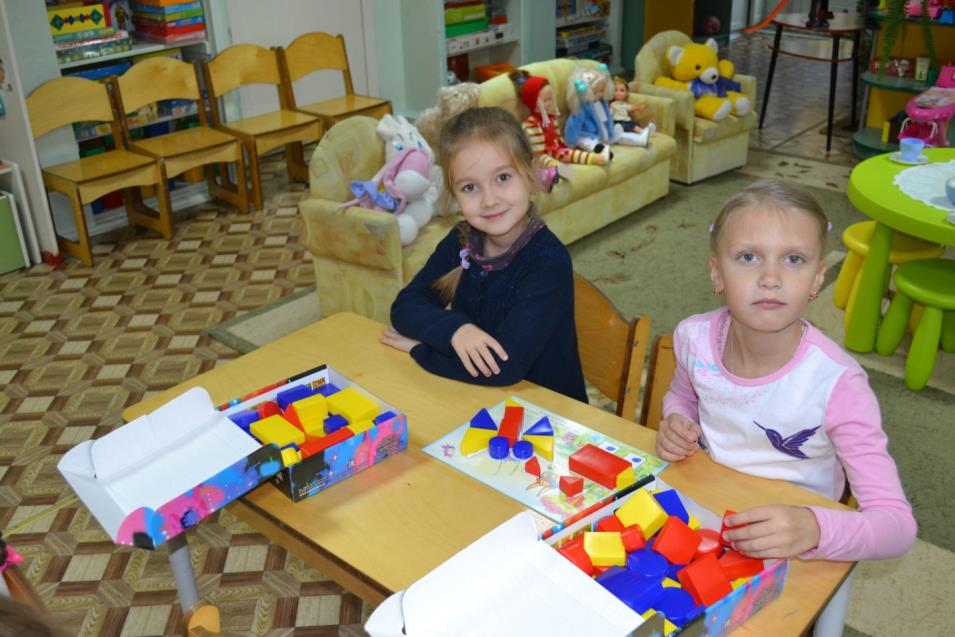 Методическое обеспечение
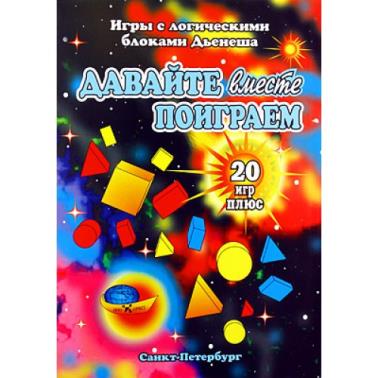 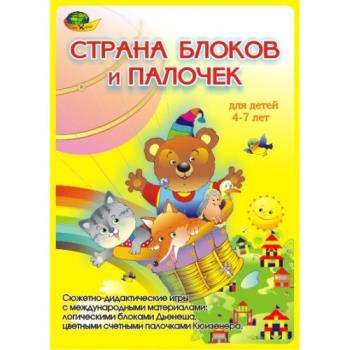 Альбомы для детей 4 - 5 лет
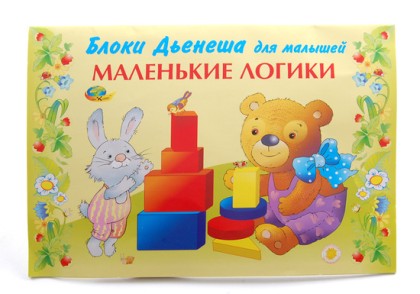 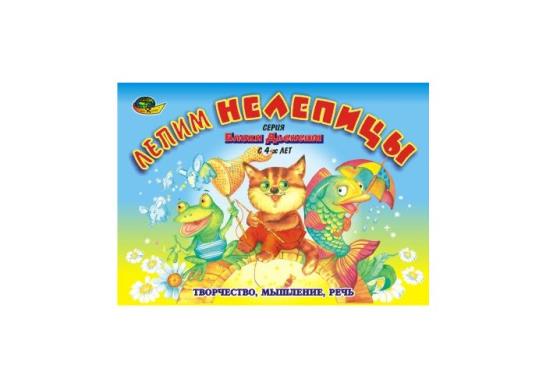 Альбомы для детей 5 – 7 лет
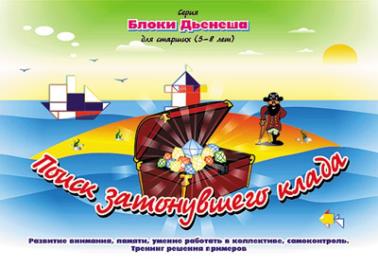 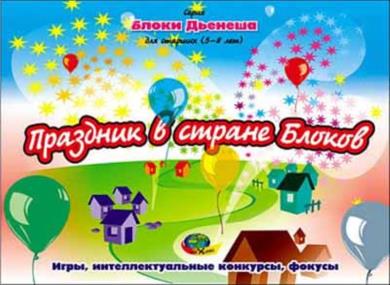 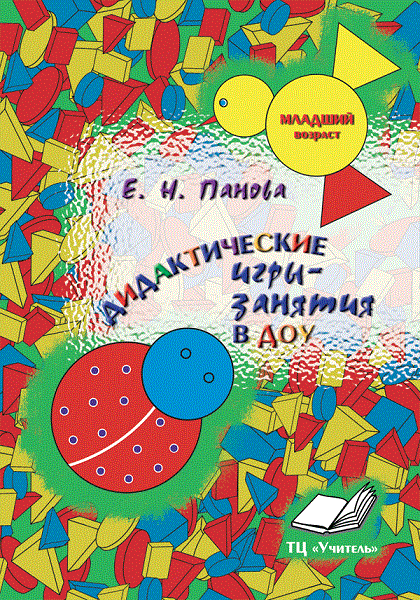 Мы играем
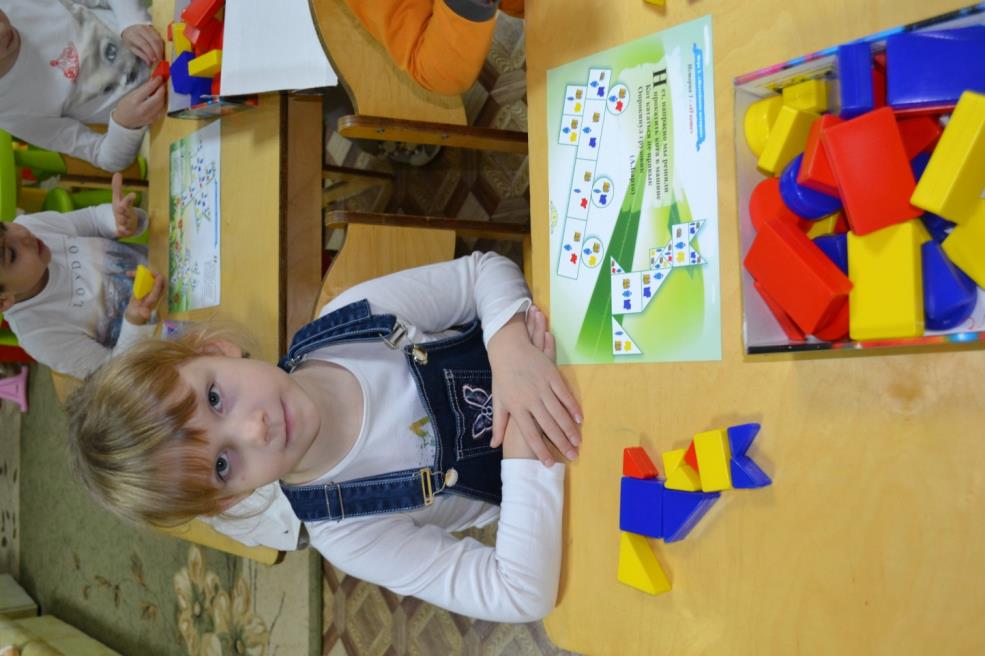 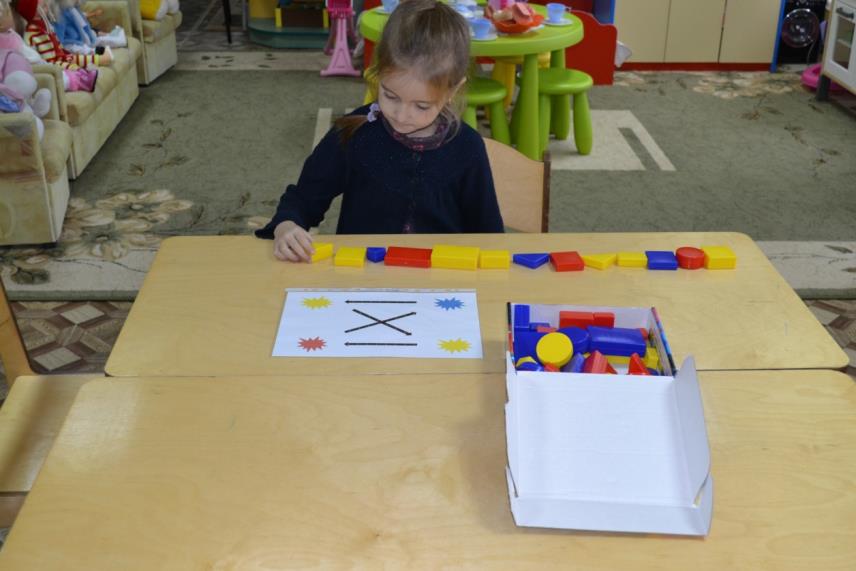 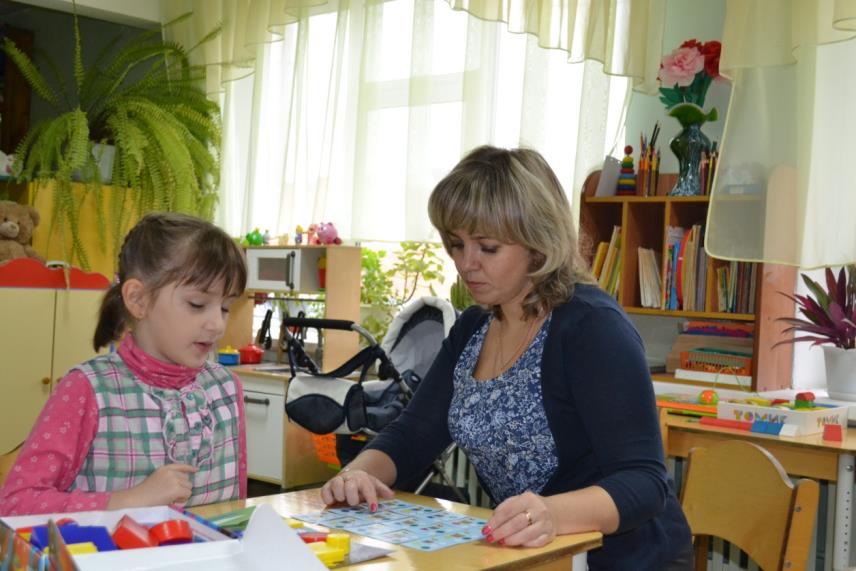 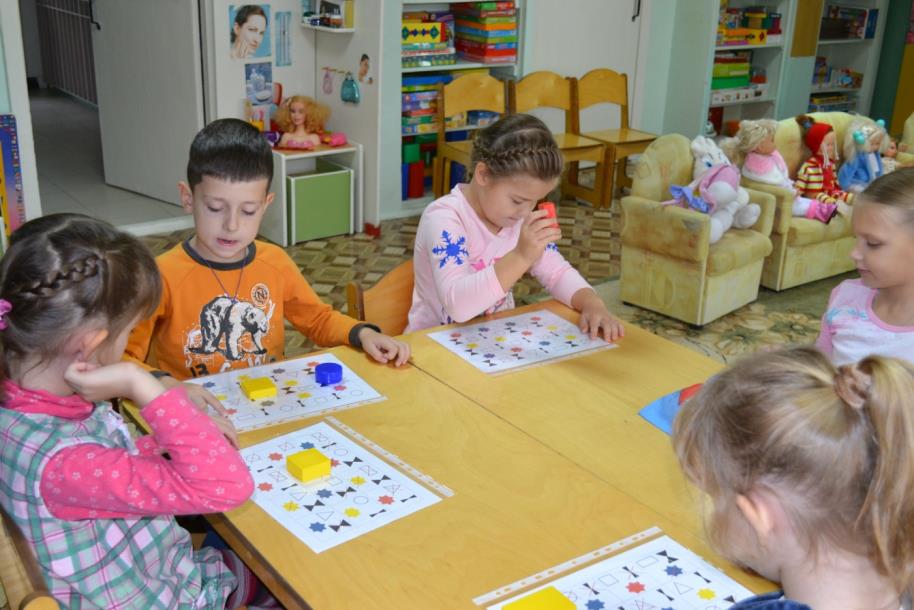 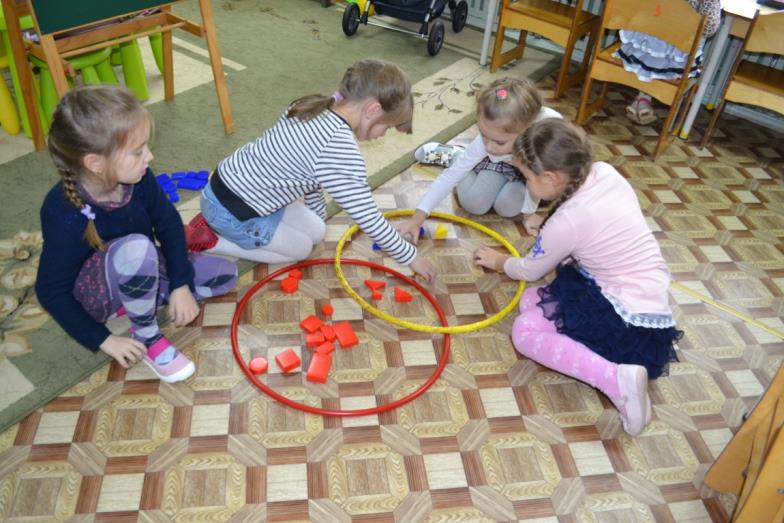 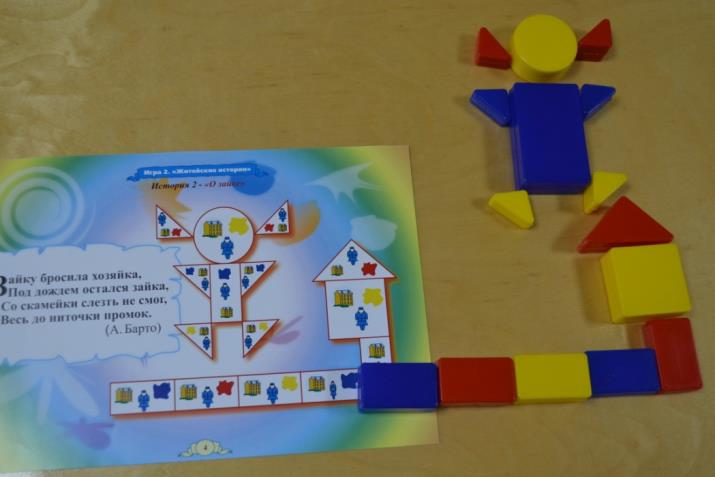 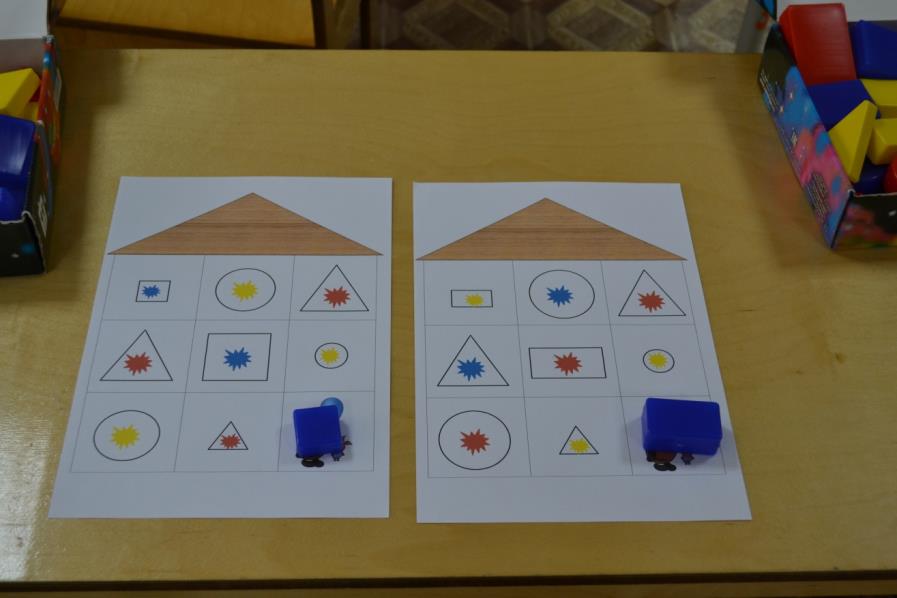 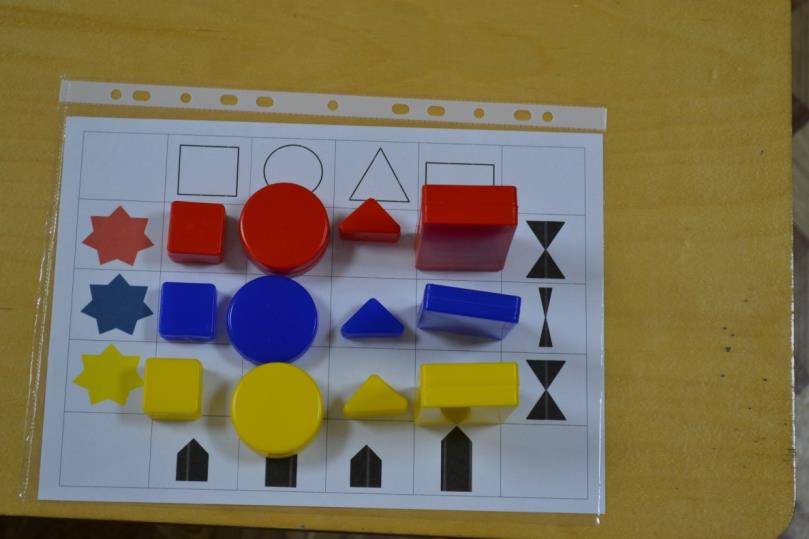 Продолжение следует…